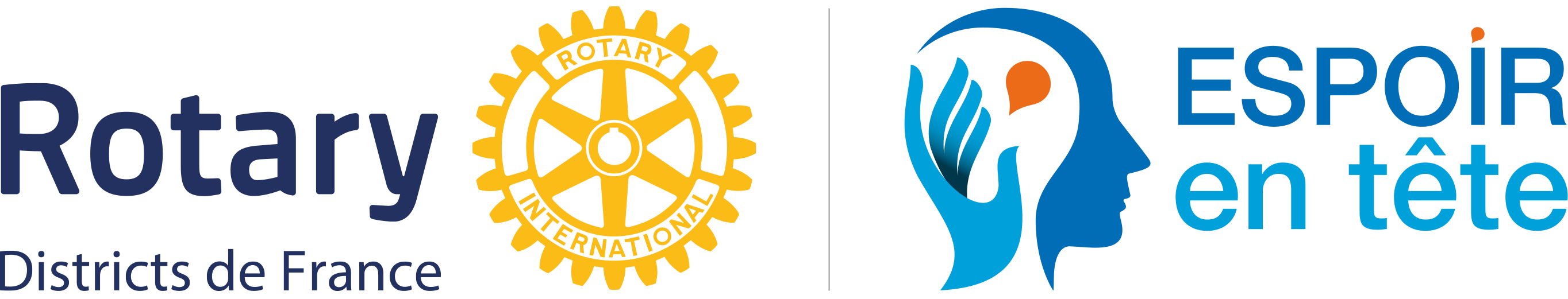 Dossier de presse
Dans toute la France, le même jour , à l'appel des Rotariens français,plusieurs dizaines de milliers de spectateurs assistent à une avant-première caritative dufilm d'un grand distributeur en vue de récolter des fonds pour la recherche sur le cerveau,tel est le principe d'Espoir en tête des Rotariens français.Par l’achat d’une place de cinéma à 15 €, ils en donnent au moins 8 à la recherche sur lecerveau, le système nerveux et leurs pathologies ; tout euro collecté étant intégralementversé à la recherche, sous la forme d’achat de gros matériel de recherche, à l’exclusion detous frais et salaires.A la suite d'un appel d'offres lancé pour chaque opération par la FRC (Fédération pour laRecherche sur le Cerveau), partenaire d'Espoir en tête, le Conseil scientifique de la FRCcomposé de chercheurs et d’un Rotarien sélectionne les dossiers qui seront financés.Espoir en tête finance ces projets à hauteur des sommes collectées, qui sont ainsiintégralement reversées à la recherche sur le cerveau.12 films - Recette nette de 10.867.000 € - 62 projets
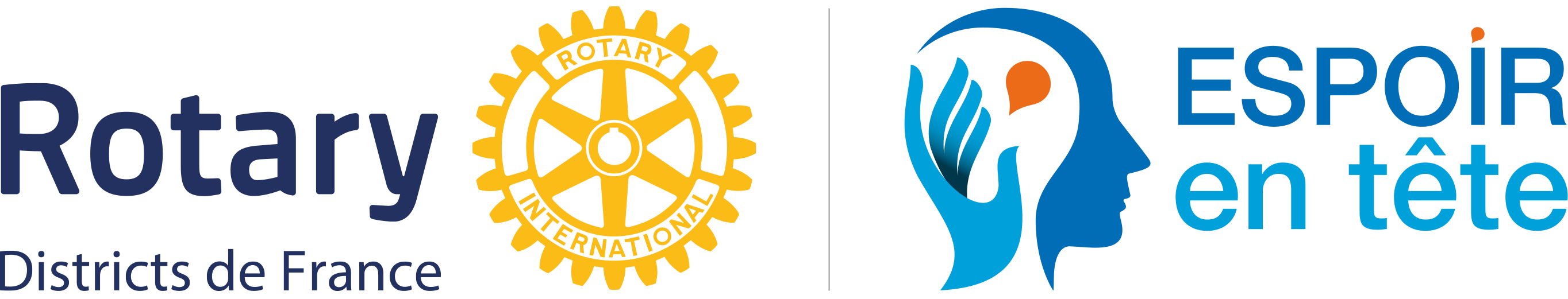 Historique d’Espoir en Tête
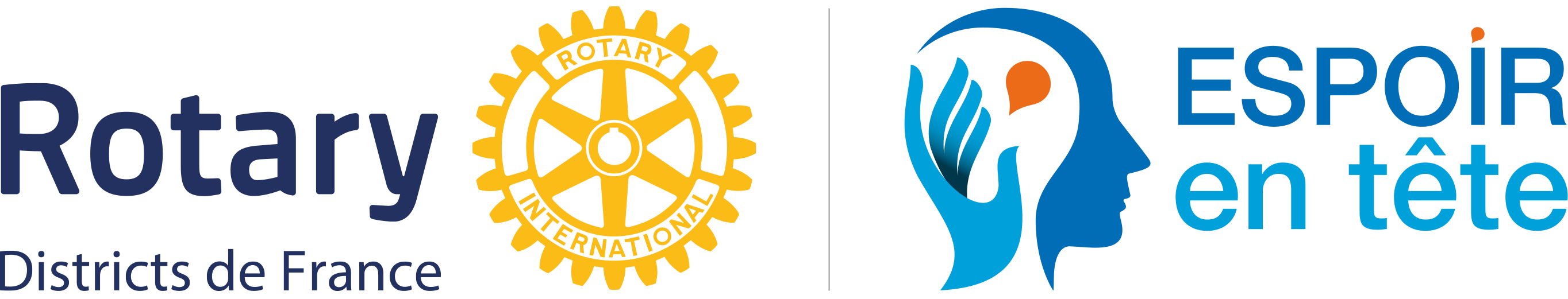 Le film de la saison 2018
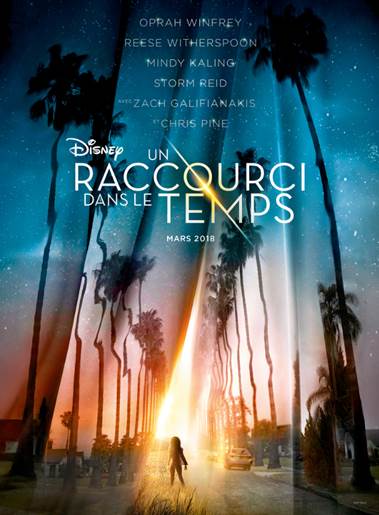 A WRINKLE IN TIME

UN RACCOURCI DANS LE TEMPS
Avant première le  9 Mars 2018 à partir de 18H*Sortie officielle en France : 14 Mars 2018Semaine du cerveau : 12/18 Mars 2018Printemps du cinéma : 19/21 Mars 2018bande annonce du film* Séances possibles les 10, 11, 12  mars avec dérogation de DisneyListe et horaires des séances sur le site :  www.espoir-en-tete.org
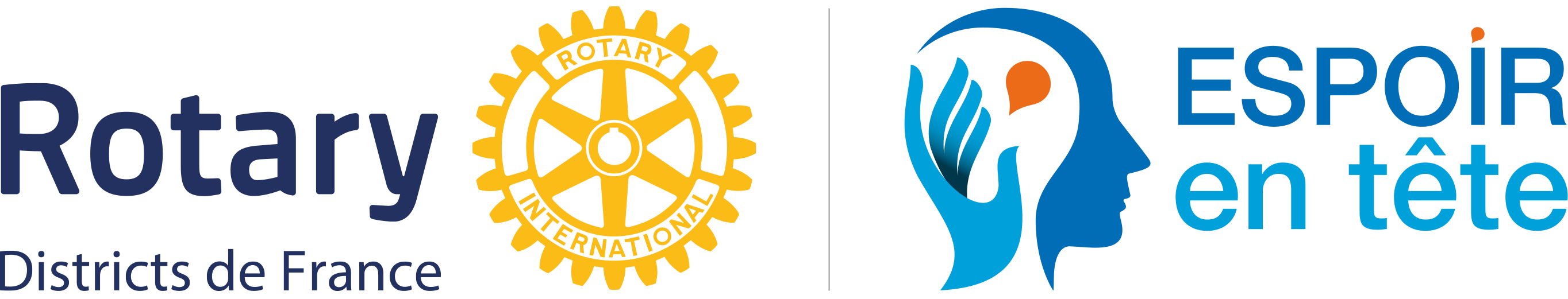 Les dates des séances
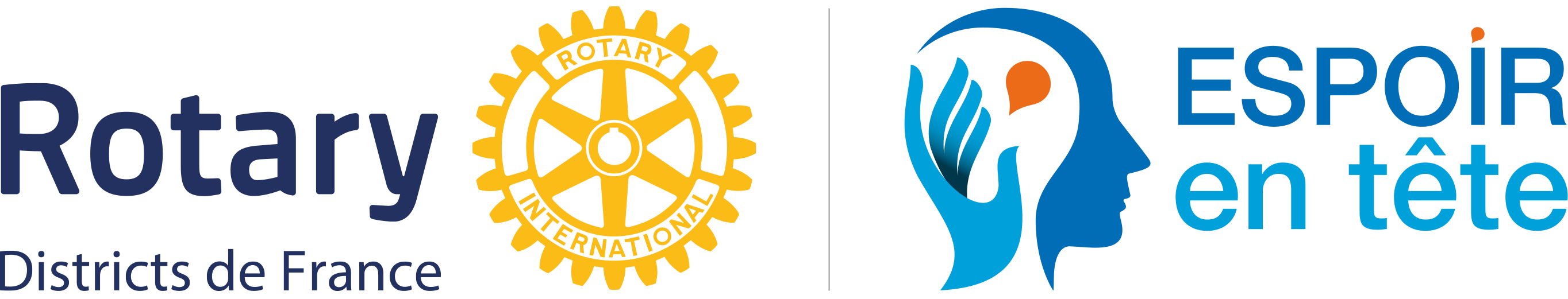 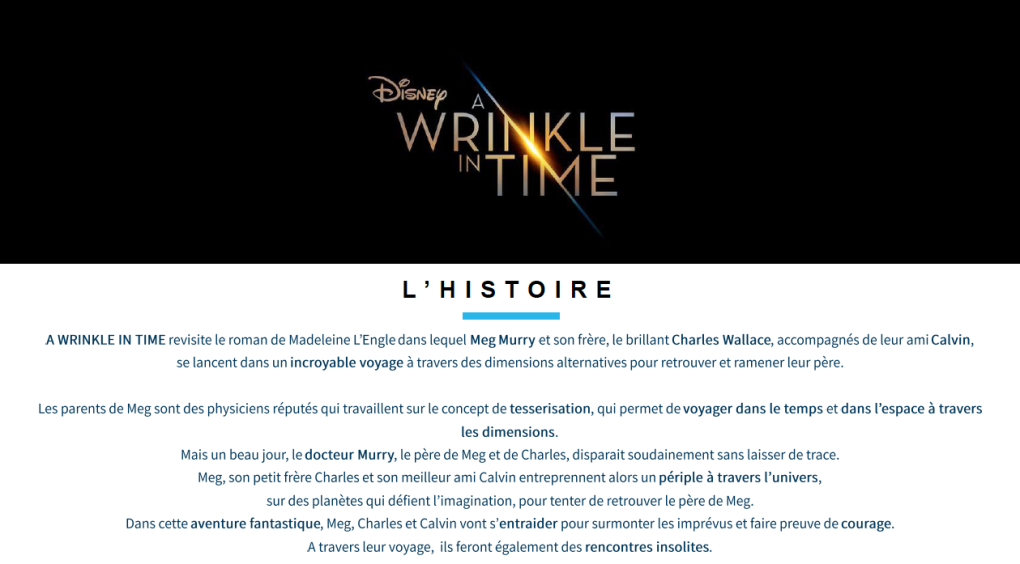 L’affiche
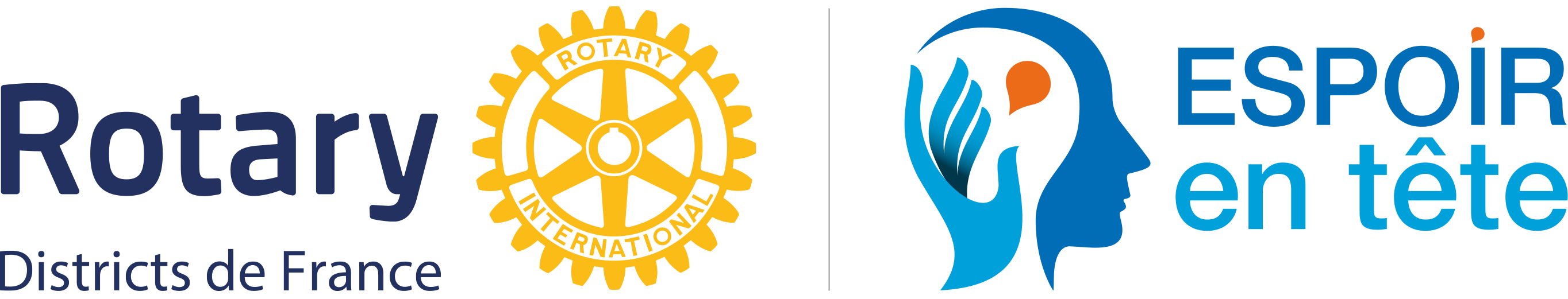 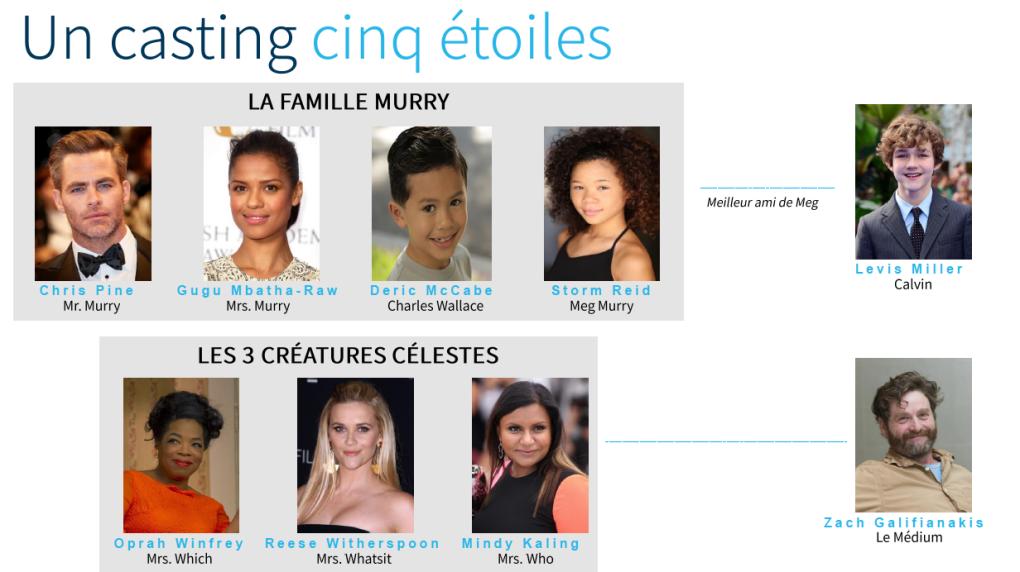 L’affiche
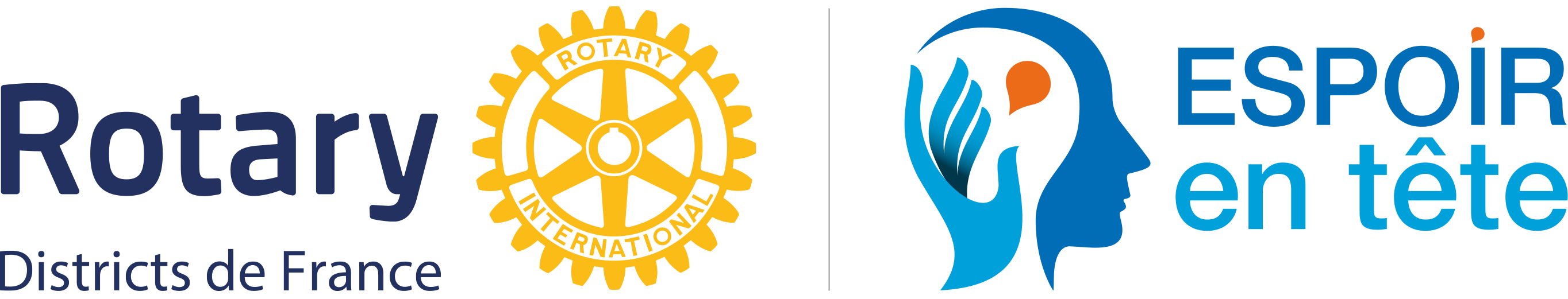 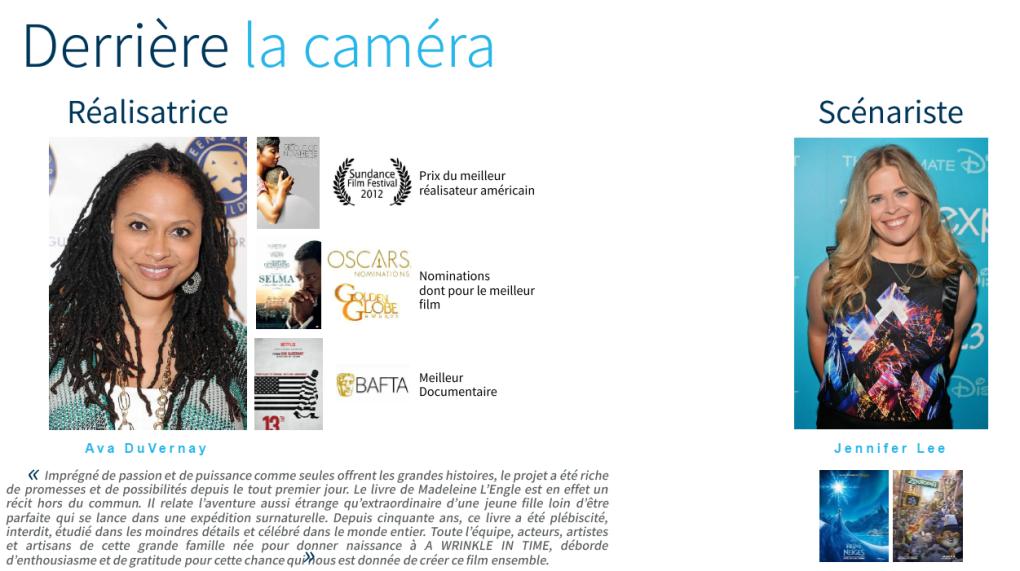 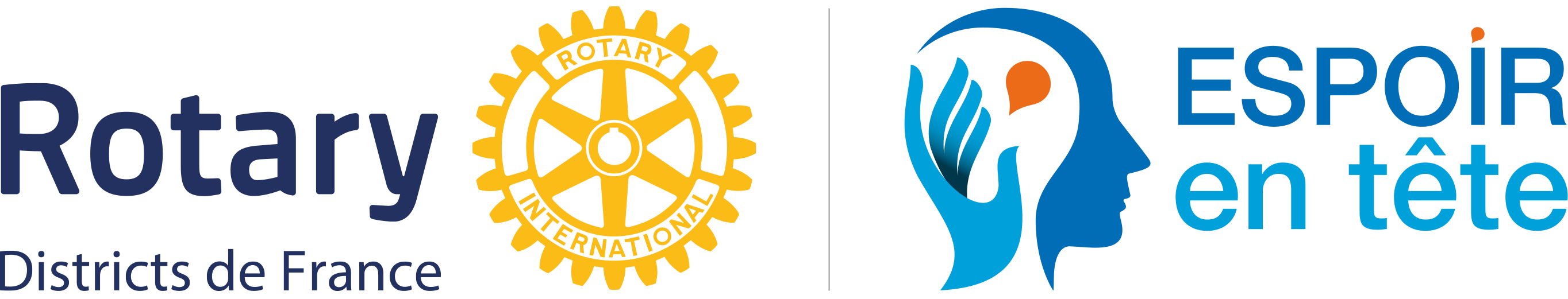 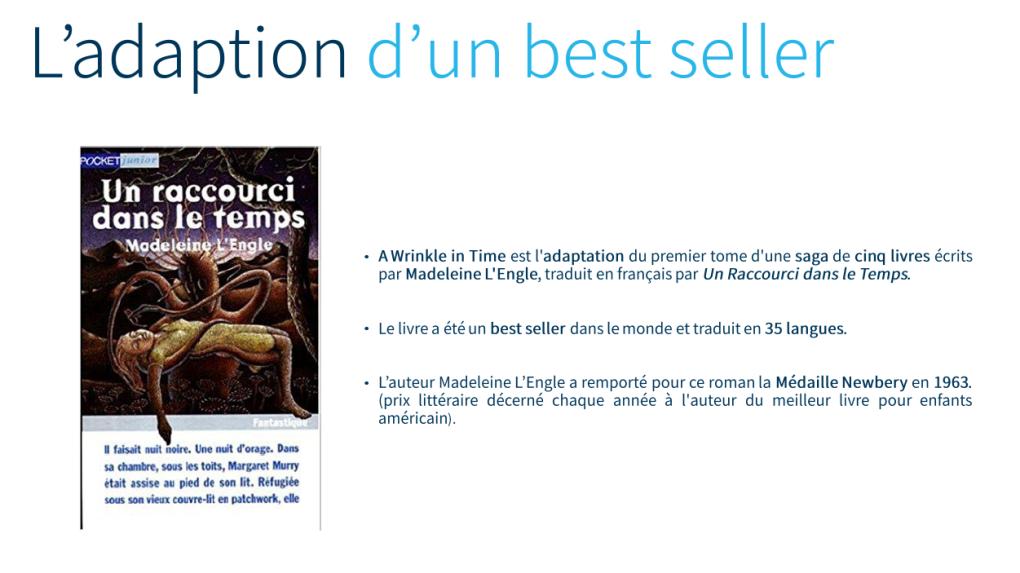 La Fédération pour la recherche sur le cerveau est le partenaire officiel scientifique depuis la création en 2005 de l’associationA ce titre, elle lance chaque année un appel à projets au nom du Rotary. Son conseil scientifique sélectionne les dossiers en vue de l’attribution des fonds collectés destinés à financer exclusivement des gros matériels ( microscopes, Scanner…
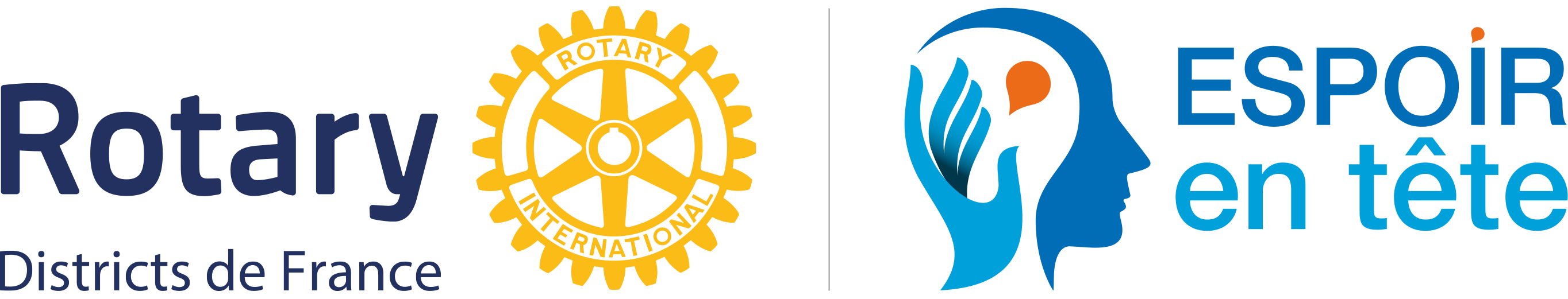 Le partenaire scientifique
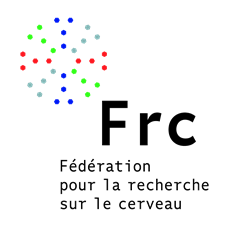 Fondation pour la recherche sur l’Epilepsie (FFRE)Association France ParkinsonAssociation pour la recherche sur la sclérose en plaques (ARSEP)Union des amis et familles de malades psychiques (UNAFAM)Association des malades atteints de dystonie  (AMADYS)Association pour la recherche sur la sclérose latérale amyotrophique (ARSLA
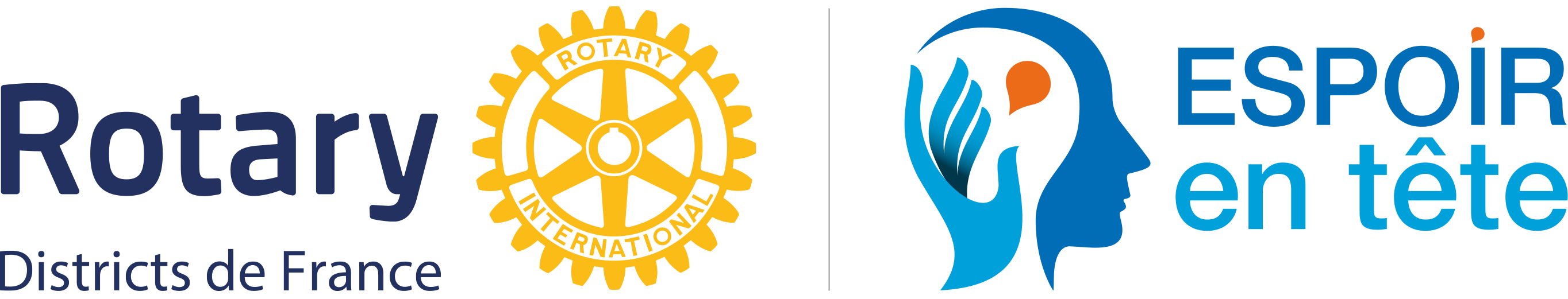 Les associations membres de la FRC
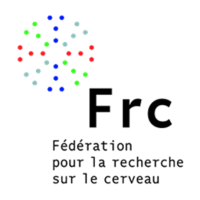 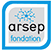 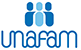 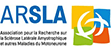 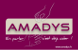 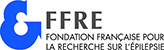 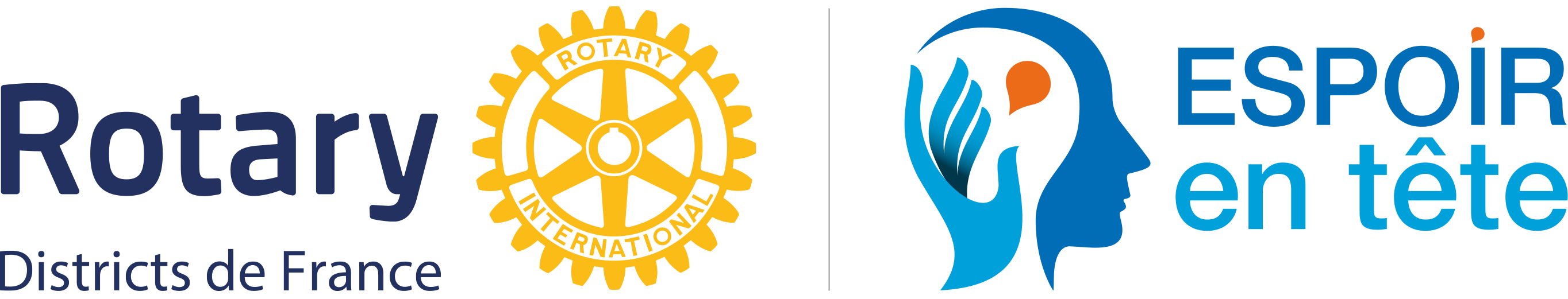 Utilisation des fonds
Depuis 2005  1 euro de don 
= 
1 euro investi dans la recherche sur le cerveau
62 équipes de recherche sur le cerveau  
 financées à hauteur de prés de 
11 millions d'euros en 12 ans
Entreprises : Réduction d’impôt à hauteur de 60 % du don de 8 € dans la limite de 5 ‰ du chiffre d’affaires.  Comptabilisation en charges des 7 € du prix de la place lorsque celle-ci est offerte en cadeau (clients, personnel, etc.).Particuliers : Réduction d'impôt sur le revenu égale à 66 % du don de 8 € dans la limite de 20 % du revenu imposable
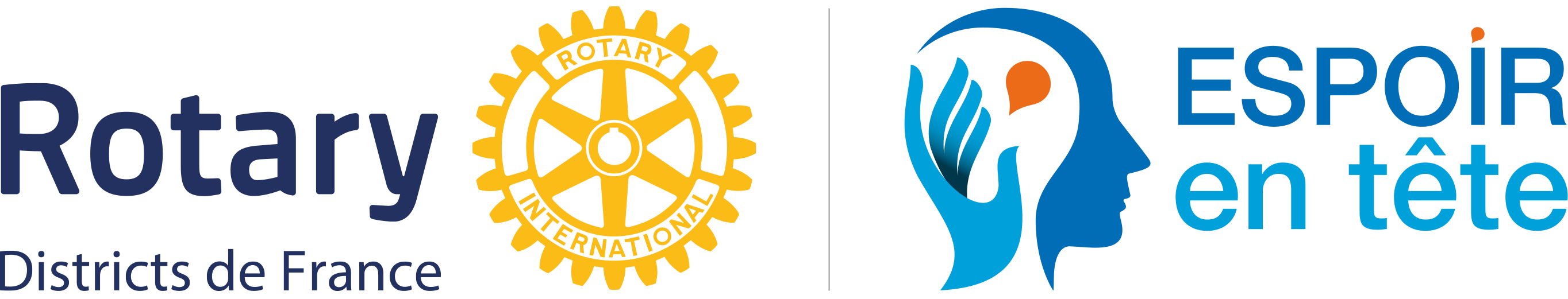 Principes de la défiscalisation
http://www.espoir-en-tete.orghttps://www.rotary.org/frhttp://www.frcneurodon.org
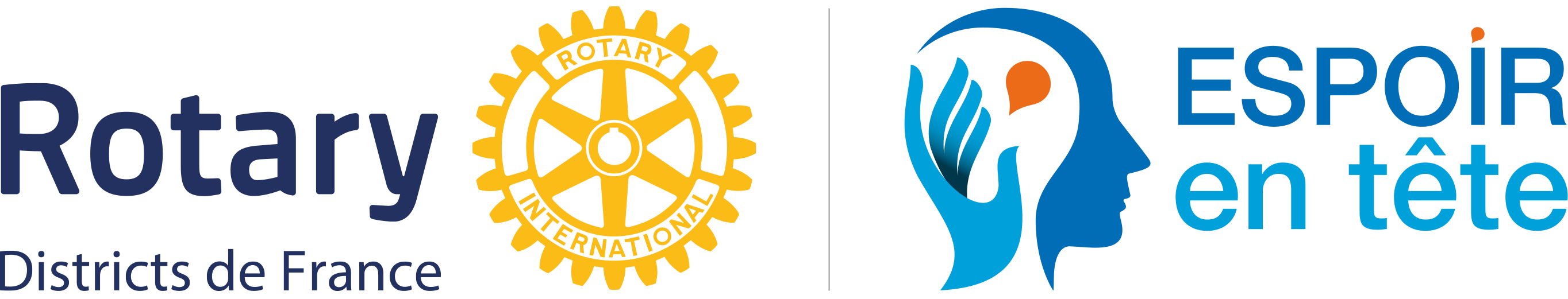 Liens utiles